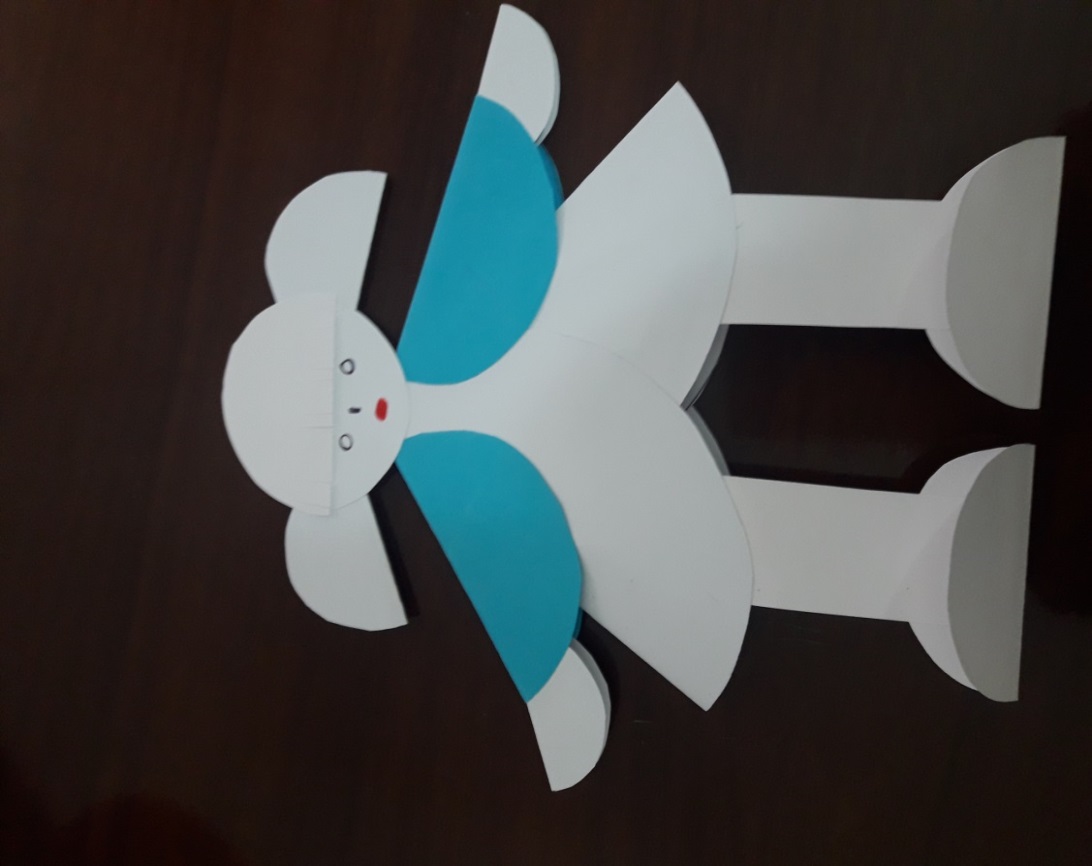 LA BAMBOLA DI CERCHI
INS. SALVATORINA PALATUCCI SEZ M PLESSO SICILIANO
Ciao bambini, vogliamo realizzare una bambola con cartoncino davvero carina e facile da fare.? come ?
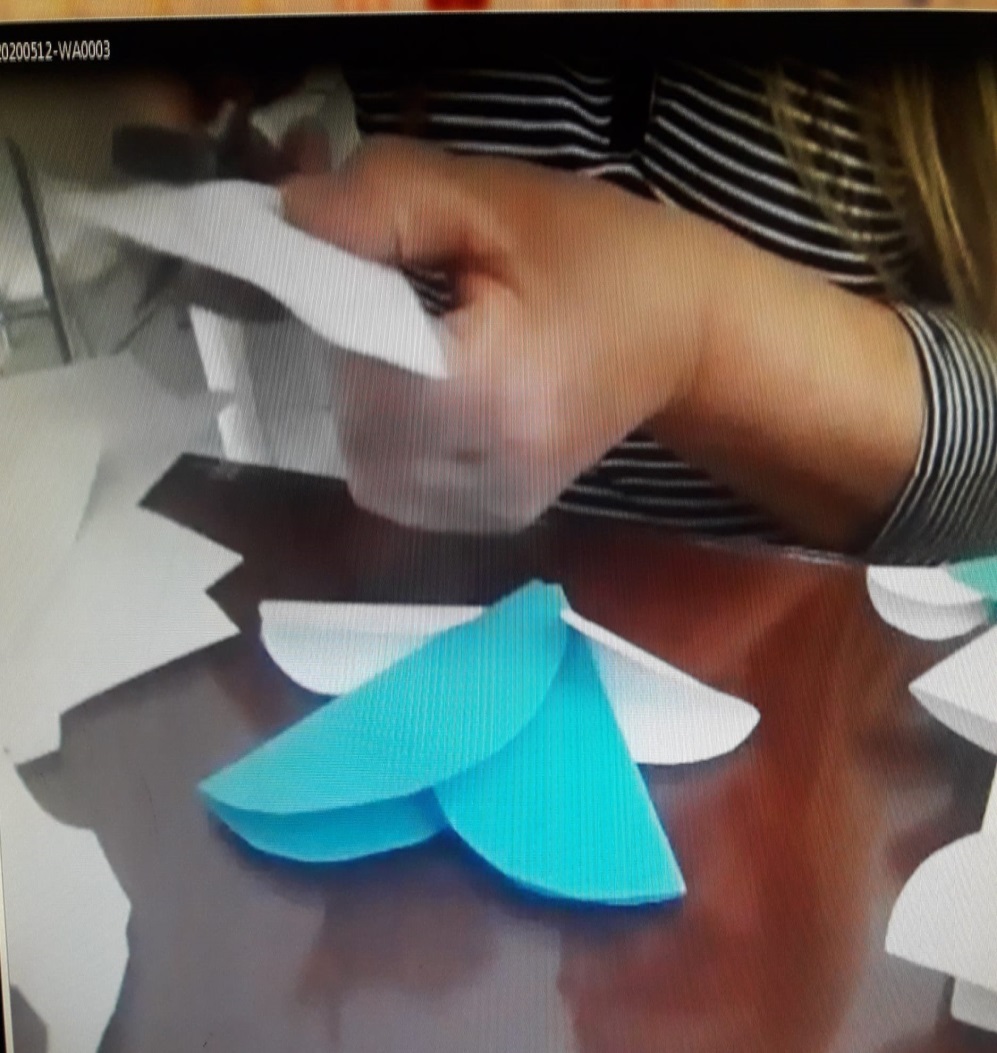 basta ritagliare cerchi di diversa misura
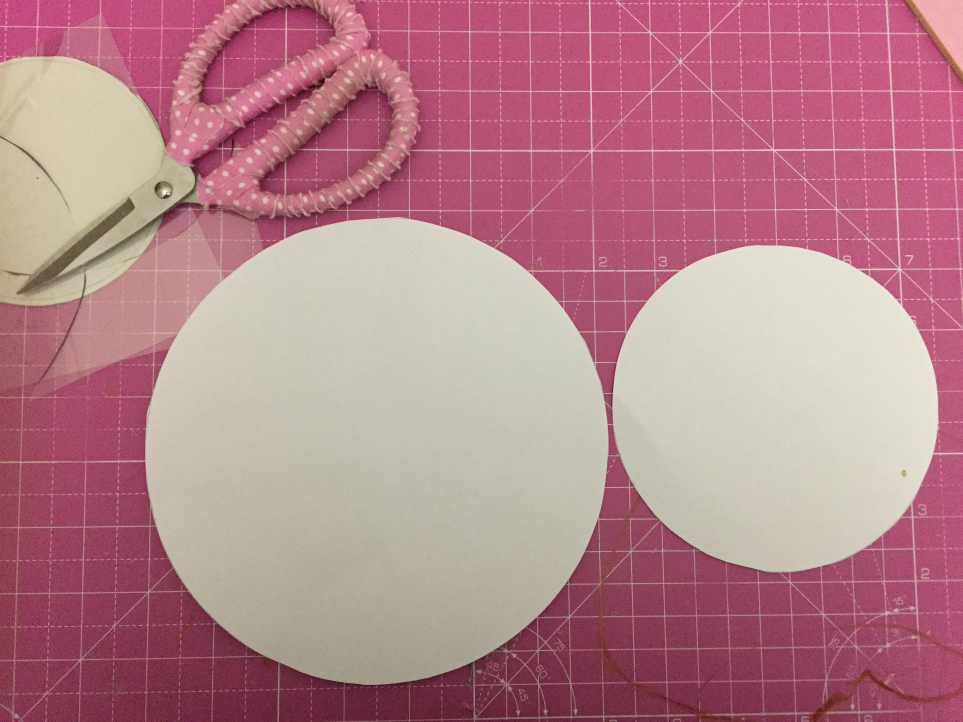 Vedrete sarà semplice con le indicazione guida della maestra
CAMPI DI ESPERIENZA:


I discorsi e le parole 
Immagini suoni e colori